PHÒNG GIÁO DỤC VÀ ĐÀO TẠO QUẬN LONG BIÊN
TRƯỜNG MẦM NON HOA SỮA
Lĩnh vực phát triển thẩm mỹ
Đề tài: Bé sáng tạo tranh
Giáo viên: Lê Thị Ánh Ngọc
Lớp: Mẫu giáo nhỡ B2
NĂM HỌC 2021 - 2022
Bài hát: Mùa hè đến
NHẠC Ý TƯỞNG
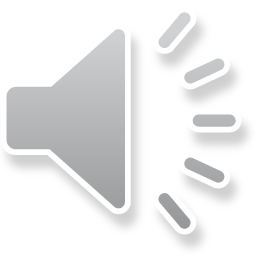 TRẺ THỰC HIỆN
Bài hát: Chiếc bụng đói
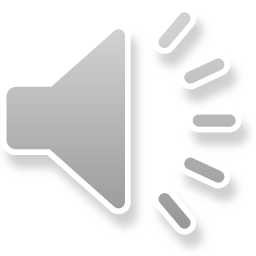